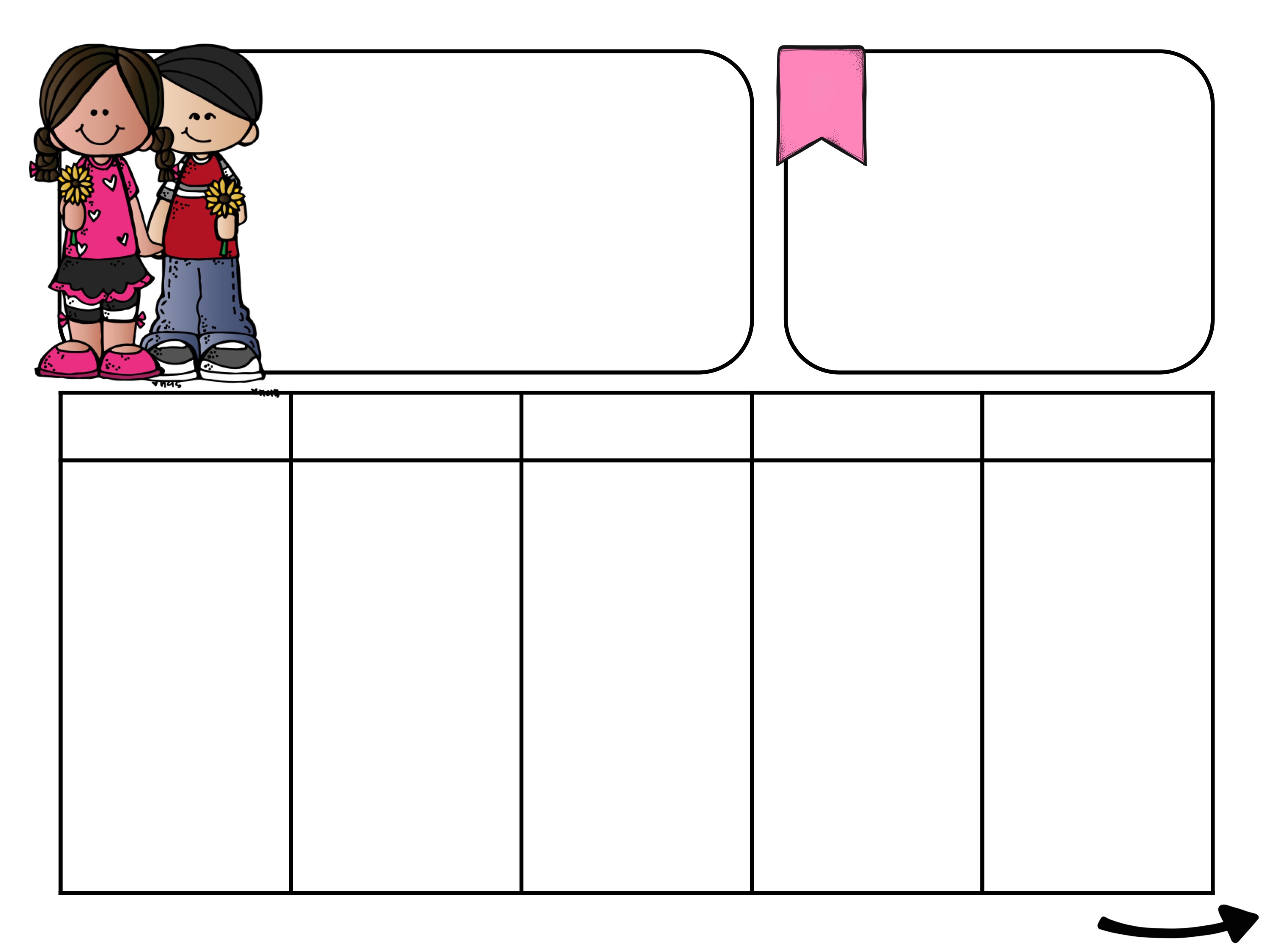 18-22. mai
UKE 
21
Ute og inneskole
Norsk: Øve på å letelse og forklare hva dette er. Skrive egne vitser.  Gjenfortelle innholdet i en tekst. 
Matematikk: Repetere 2-, 3-, 4-, 5- og 10-gangen. Multiplikasjon som gjentatt addisjon. 
Engelsk: Tell the time, hel, halv, og kvarte timer på engelsk.
3A har uteskole mandag.  
3B har uteskole mandag og 
onsdag.
MAN
TIRS
ONS
TORS
FRE
Samling

Norsk
Letelese

Matematikk
Multiplikasjon som rutenett.
Samling
Norsk
Nye lesetekster, lesetrening i grupper
Arbeid med øveord

Matematikk
Lage multiplikasjons-stykker med utgangspunkt i bilder.
Samling
Norsk:
Vi leser sammen: Svensken, dansken og nordmannen.
Skrive egne vitser.

Matematikk:
2- og 3-gangen. 

Engelsk:
Klokkeord
Sanglek: London Bridge
Fri! 
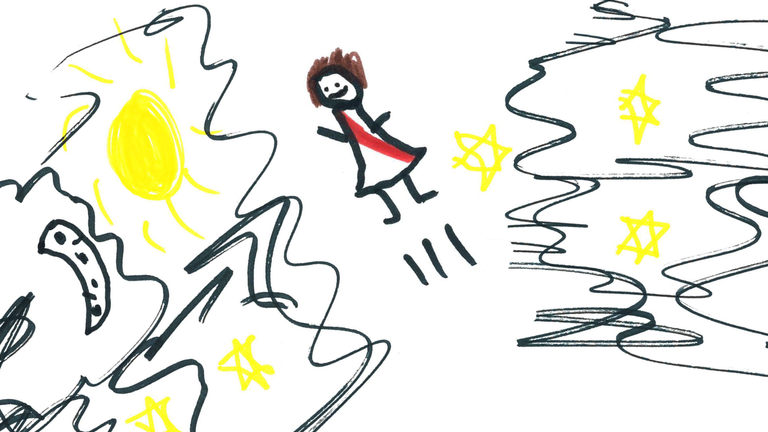 Kristi Himmelfarts-dag